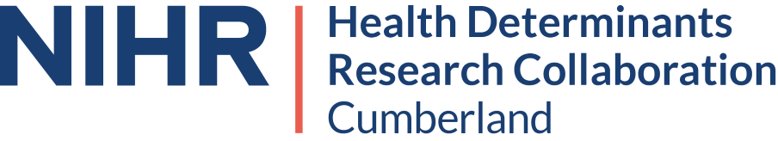 How to do community engagement effectively
Gathering Evidence Safely: Cumberland Councils’ Research Governance Framework
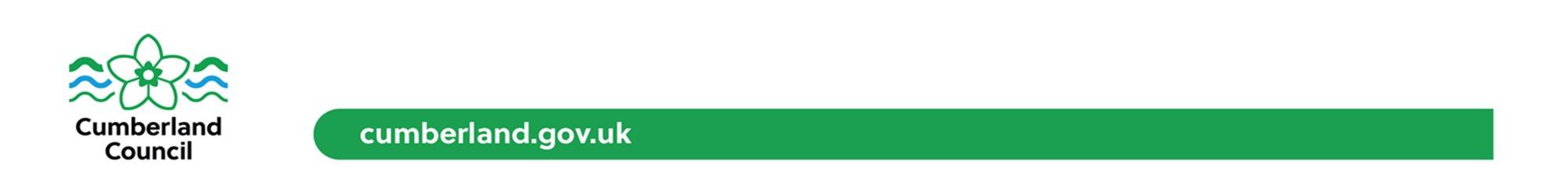 What is community engagement?
‘‘the active, voluntary involvement of individuals and groups in changing problematic conditions in communities and influencing the policies and programs that affect the quality of their lives and the lives of other residents’’ (Ohmer 2007)  
Understanding the community ecosystem is key to creating effective engagement strategies. It involves getting to know the people, culture, and social dynamics of a community—things like demographics, cultural activities, key locations, hard-to-reach groups, and community leaders or organiaations.  
At first, this may seem overwhelming, but once you understand the community make up, it helps create sustainable engagement strategies and a solid research strategy.  
Remember, the community is always changing so it's important to regularly update your knowledge.
What do we mean by community?
Communities of place: those defined by a geographical area
Communities of interest: those with a shared interest or experience. This could include tenants/ residents’ groups, allotment holders, people involved in environmental projects, or people who come together to use services.  
Communities of identity: people who share characteristics, or who share experience of, or a stake in, a particular issue. Examples might be young people, older people, disabled people, ethnic groups, or LGBTQIA+ people and communities of practice.
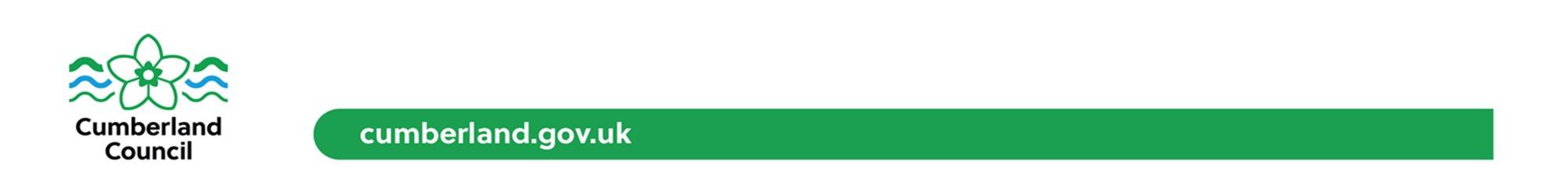 [Speaker Notes: Cumberland HDRC’s definition of community defines Communities ‘as groups of people who share common characteristics’. Due to Cumberland’s large and diverse geography, we are unable to talk about one type of community. Therefore, the definition encompasses three broad but distinct types of community, such as: 

Communities of place: those defined by a geographical area
Communities of interest: those with a shared interest or experience. This could include tenants/ residents’ groups, allotment holders, people involved in environmental projects, or people who come together to use services.  
Communities of identity: people who share characteristics, or who share experience of, or a stake in, a particular issue. Examples might be young people, older people, disabled people, ethnic groups, or LGBTQIA+ people and communities of practice.

Community could also mean people with other common bonds, for example students or business people.
It is important to note that a sense of community can be fluid, and members can feel part of several communities at the same time.
One of the biggest challenges in community engagement is defining "the community." A common mistake in public health research and global health projects is to define the community solely based on geographic boundaries—like health clinic catchment areas or village borders. However, geography and social connections don’t always align, and communities can be much more complex, dynamic, and diverse than simply where people live. Over the years, we've learned a lot about how social groupings can be much more fluid and varied than we might expect.]
Elements of understanding the community ecosystem
Turin et al, 2023
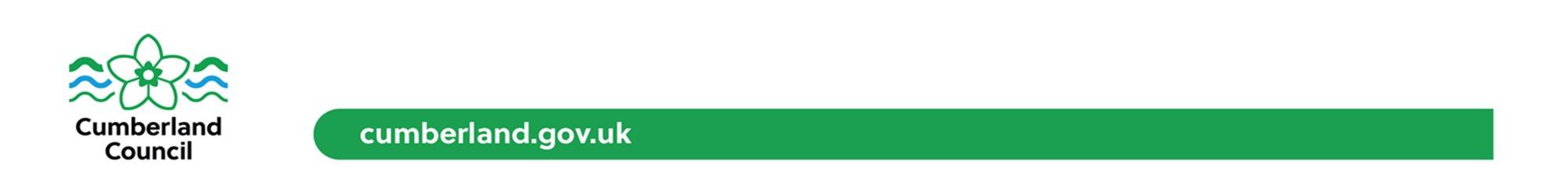 [Speaker Notes: Understanding the Community Ecosystem
To engage a community effectively, we first need to understand its ecosystem. This includes community leaders, members, internal support systems, and relationships within the community, like between different social groups. It also involves things like neighborhood characteristics (health determinants, environment) and how the community interacts with others, as well as their attitudes. Without this knowledge, our engagement efforts may miss key parts of the community.
Map the Community Demographics
Before reaching out, it's important to understand who makes up the community. Knowing the demographics helps us understand the community structure.
Learn the Community’s Socio-Cultural Norms
Every community has its own customs and expectations. Being culturally humble and competent helps us build better relationships and work effectively with community leaders and members.
Recognize the Community Champions
Community champions (activists, influencers, leaders) play a big role in successful engagement. Building relationships with them makes community engagement much smoother.
Identify Hard-to-Reach Groups
Some community groups may be harder to engage. Knowing who they are lets us make extra efforts to connect with them and include them in our research.
Know Community Events
Staying aware of regular community events helps us show up at key moments to interact with people and raise our presence. We can't attend everything, but focusing on the most relevant events maximizes our efforts.
Inventory Key Community Spots
Identifying places people visit regularly is key to connecting with the community. This helps plan outreach and get the message out.
Find Community Communication Channels
Communities communicate through different channels—word of mouth, social media, etc. Knowing these helps us get the word out more effectively. Various methods are required as people have different preferences for engaging.
Catalogue Active Organisations
Understanding the organisations in the community is important for networking and building connections.
Ongoing Process
All of this needs to be an ongoing effort. Communities change over time, and keeping updated is crucial for successful engagement.]
What principles should be followed?
Cumberland Council is committed to community engagement and empowerment in evidence gathering activities, designing, conducting, analysing and reporting evidence themselves
Ethical Principles
Respect
Consent
Transparency
Confidentiality
Incentives and reward
Culturally sensitive
Well-designed
Health and Wellbeing
Resourced
Insurance and indemnity
Open access
Avoidance of duplication
Environmental Respect and Sustainability
Reciprocity
HDRC’s Model for Co-Research Principles
Sharing of power – the research is jointly owned and people work together to achieve a joint understanding
Including all perspectives and skills – make sure the research team includes all those who can make a contribution
Respecting and valuing the knowledge of all those working together on the research – everyone is of equal importance
Reciprocity – everybody benefits from working together
Building and maintaining relationships – an emphasis on relationships is key to sharing power.
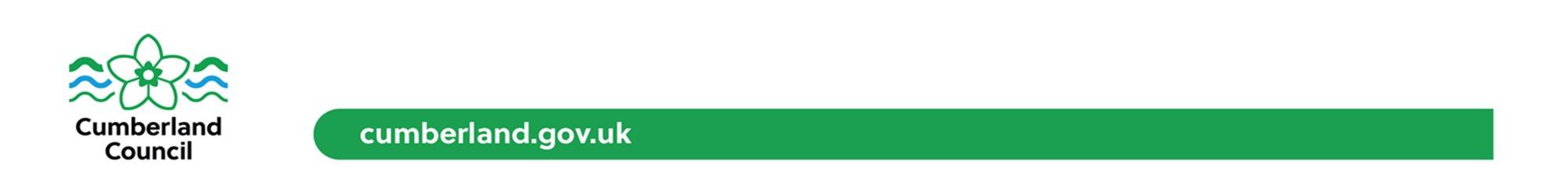 Our Research Governance Framework
Cumberland Council is all about getting the community involved in gathering important information. Here's how community members can participate:
Taking part as participants: Helping out by sharing their experiences and opinions.
Supporting Council staff: Helping design, deliver, analyze, and share the information as co-researchers.
Leading the process: Working alongside Council staff to design, deliver, and analyze the evidence as co-researchers.
The role community members play depends on the project, topic, and their skills or availability. The most important thing is making sure the role fits the situation.
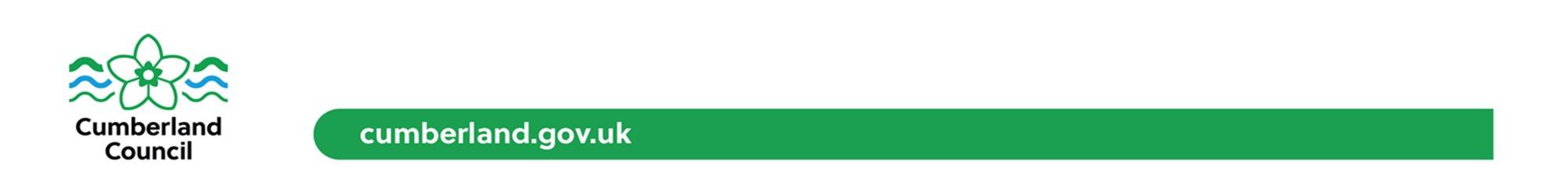 [Speaker Notes: Community Engagement Cumberland Council is committed to the active engagement of its community in evidence gathering of all kinds. This includes community members: • Taking part in evidence gathering as participants • Supporting Council staff with the design, delivery, analysis and dissemination of evidence as co-researchers. Leading the design, delivery, analysis and dissemination of evidence with Council staff as co-researchers. The role community members take will always depend on the context for the evidence gathering, the topic, and the skills and availability of community members, and ‘contextual fit’ is always the prime consideration when deciding on roles. 
Cumberland Council upholds the UK Standards for Public Involvement in Research, namely: 1. Inclusive Opportunities - Public involvement partnerships are accessible and include a range of people and groups, as informed by community and research needs. 2. Working Together - Work together in a way that values all contributions, and that builds and sustains mutually respectful and productive relationships. 3. Support and Learning - Offer and promote support and learning opportunities that build confidence and skills for public involvement in research. 4. Communications - Use plain language for well-timed and relevant communications, as part of involvement plans and activities. 5. Impact - Seek improvement by identifying and sharing the difference that public involvement makes to research. 6. Governance - Involve the public in research management, regulation, leadership and decision making. The process of staff and community members working together to design, conduct, analyse or disseminate research is often referred to as ‘co-production’. The NIHR have a set of key principles that Cumberland Council ascribes to for such activities. These are: Sharing of power- the research is jointly owned and people work together to achieve a joint understanding Including all perspectives and skills- make sure the research team includes all those who can make a contribution Respecting and valuing the knowledge of all those working together on the research- everyone is of equal importance Reciprocity- everybody benefits from working together Building and maintaining relationships- an emphasis on relationships is key to sharing power. These principles are reflected in Cumberland Council’s Community Engagement Strategy. Cumberland Council also uses the Relational Principles for CommunityCouncil Partnerships as shown in the figure below. This framework focusses our attention on how we relate to people we work with in the community. It is not just who we work with and which communities they are situated in, but also how we work with them that matters.]
The Relational Principles for Community-Council Partnerships (Wilson, 2024)
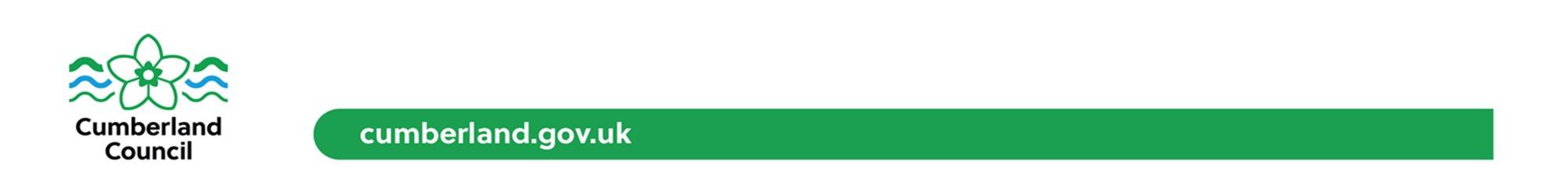 Barriers to Community Engagement for Research in Local Authorities
Some of the barriers you might encounter
Geographic Isolation
Limited Resources
Trust Issues
Cultural and Linguistic Barriers
Digital Divide
Awareness and Outreach
Bureaucratic Processes
Economic Factors
Community Fatigue
Timing and Convenience
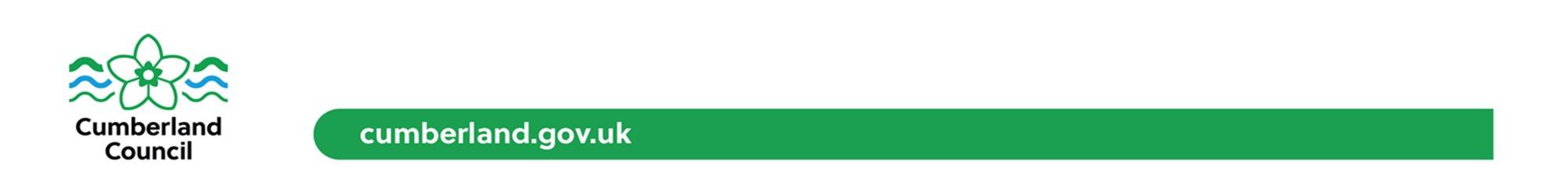 [Speaker Notes: Barriers to community engagement in local authorities can really limit effective collaboration and data collection. One big challenge is the lack of trust between residents and officials, often due to past experiences of feeling left out or poor communication. Limited resources—like funding, staff, and time—can also make it hard for local authorities to actively engage with the community. Cultural and language differences might create additional hurdles in reaching diverse groups. Plus, official processes, like restrictions on social media use, can make it harder to connect with residents. Overcoming these barriers is key to ensuring research reflects the community’s needs and perspectives.]
How can we overcome these barriers?
Work with Cumberland’s Geography
Use what we have
Build trust
Language
Increase awareness
Use a range of engagement methods
Flexible engagement options
Convenience
Accessibility
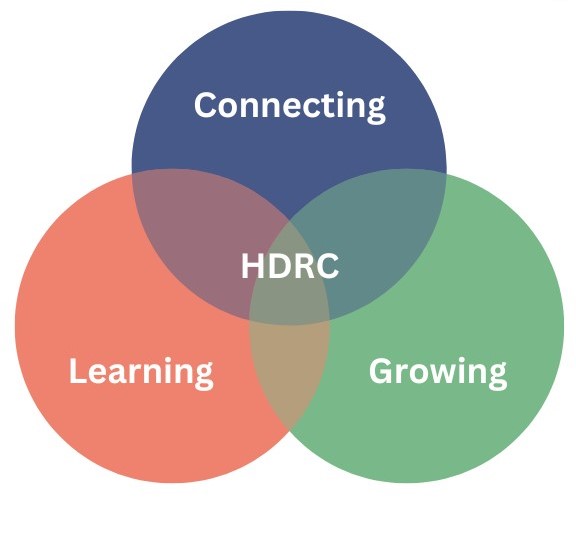 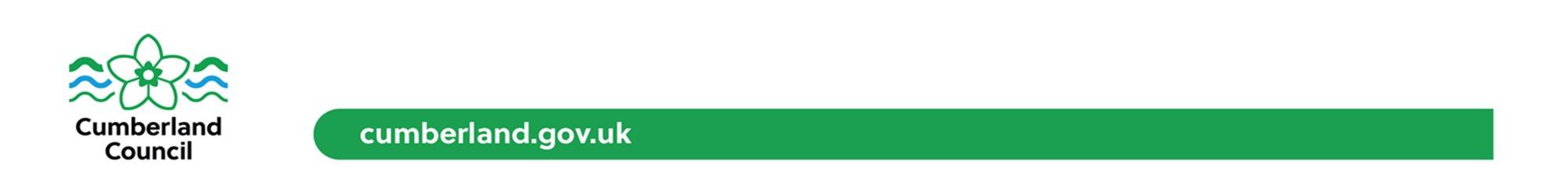 [Speaker Notes: Although this Community Engagement and Empowerment plan does not offer solutions to mitigate or overcome the barriers that are detailed above, it does offer some methods and principles on how we, as a HDRC will work in an equitable way within our communities across Cumberland. We will strive to do the following: 


Work with Cumberland’s Geography- Working closely with partners and organisations to understand where is best to actively engage with communities, ensuring an equitable approach to being present in places of most need. 
 
Use what we have- Collaboration with other teams in the council and community organisations will be fundamental, sharing resources. 
 
Build trust- Acknowledge past issues and commit to a more inclusive approach. Engage with community leaders and organisations to vouch for the process's fairness and transparency. Address concerns openly and work to resolve them, demonstrating that participation is valued and respected. 
 
Language- Ensure that materials and meetings are available in multiple languages if needed. Consider literary issues in the area and how you can better include everyone. Provide closed captioning for online sessions (or sign language options).   
 
Increase awareness- Use of social media, community newsletters or bulletin boards, local newspapers or radio stations, direct mail flyers, and/or door-to-door visits to discuss upcoming engagement or consultation meetings, surveys, or initiatives. Ensure the information is accessible to everyone, including those with disabilities or lack of access to the internet. 
 
Use a range of engagement methods- Different people have different comfort levels and preferences when it comes to participating, so offering multiple avenues for engagement can break down barriers. 
 
Flexible engagement options- make sessions available in-person and online. This allows people to engage at their convenience, making it more accessible to a broader audience. However, offering only some engagement opportunities online is important as people may lack the required access or knowledge to use the technology. 
 
Convenience- Engagement activities will be arranged at convenient times (e.g., not during business hours), at different times and in various locations. 
 
Accessibility- Consider accessibility to buildings where meetings are being held. Review if facilities are hard to access by those with disabilities and avoid locations that are hard to get to for people without access to transport.]
In short
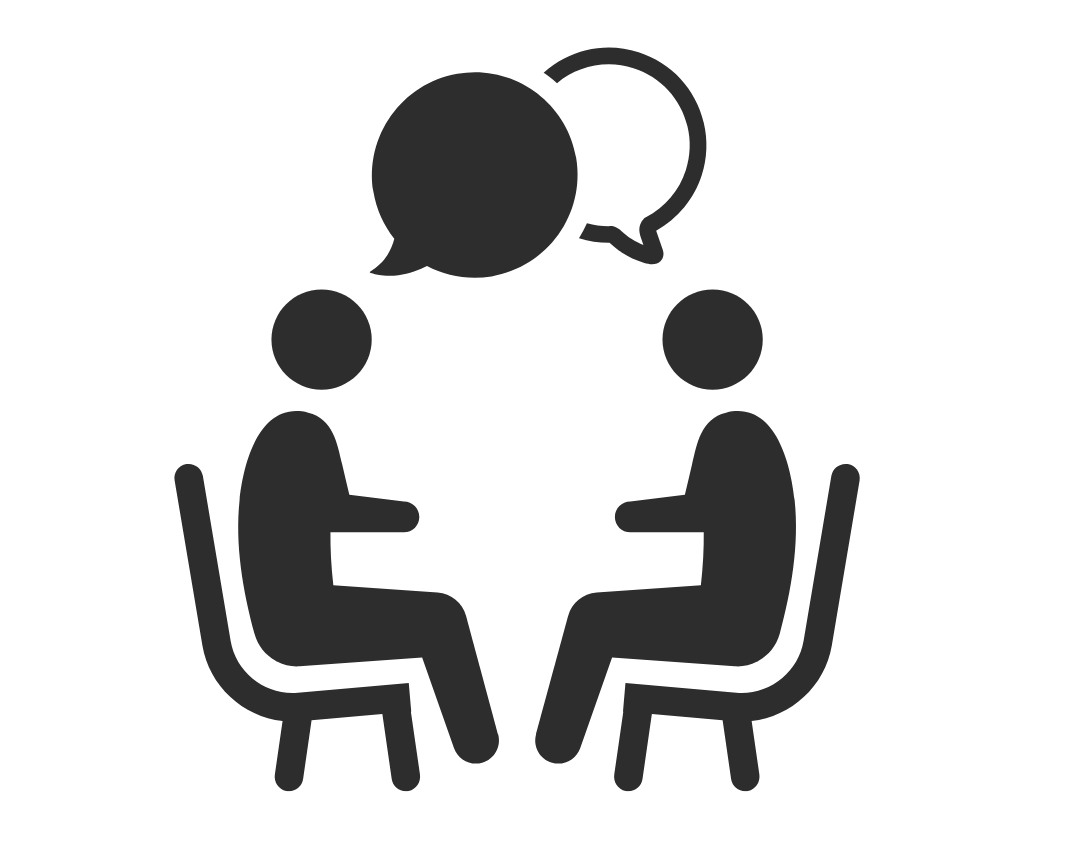 There's no one-size-fits-all approach to community engagement. It's important to stay flexible and adaptable while sticking to ethical principles. By understanding the community ecosystem—like its culture, values, and key players—you can shift from just talking at the community to having meaningful two-way conversations that lead to real impact.
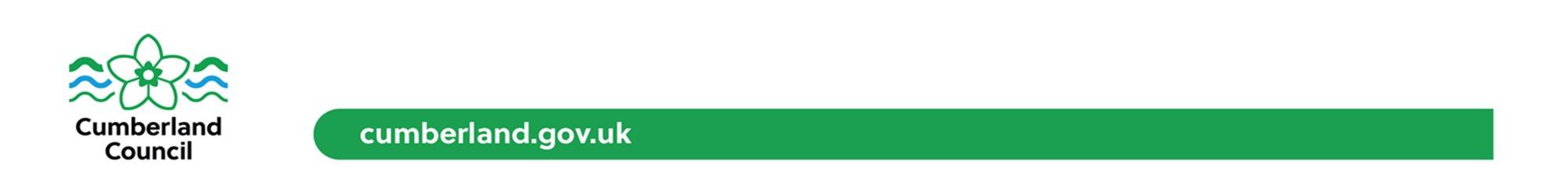 References/ useful links
Resource guide for community engagement and involvement in global health research | NIHR
Turin et al (2023) Community Ecosystem Mapping: A Foundational Step for Effective Community Engagement in Research and Knowledge Mobilization, Journal of Primary  Care & Community Health Volume 14: 1–7 https://doi.org/10.1177/21501319231205170
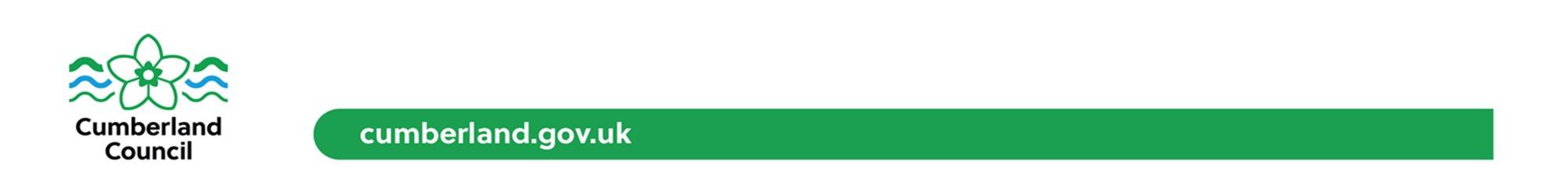